Casos de sarampión y rubéola confirmados
Las Américas, 2013*
CanadáSarampión, N=33Rubéola, N=1
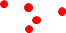 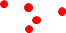 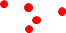 EUASarampión, N=143Rubéola, N=6
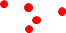 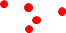 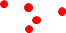 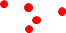 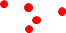 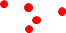 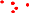 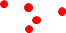 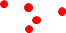 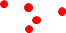 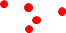 ColombiaSarampión, N=1
Brasil, Sarampión, N= 82
Genotipo D8
Estados afectados:PB, PE, MG,SP, SC*
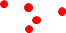 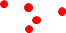 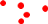 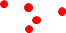 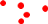 Fuente: Informes de los países a OPS, recibidos al 29 de agosto del 2013*Paraíba (PB), Pernambuco (PE), Minas Gerais (MG), São Paulo (SP), Santa Catarina (SC)